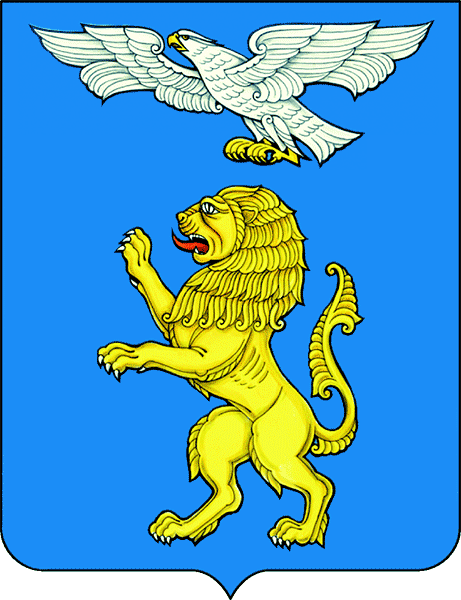 Особенности проведения государственной итоговой аттестации по программам среднего общего образования в 2017 году
Ковалев Алексей Юрьевич, заместитель руководителя управления образования администрации 
города Белгорода
ЧТО ТАКОЕ ГОСУДАРСТВЕННАЯ ИТОГОВАЯ АТТЕСТАЦИЯ
Единый государственный  экзамен – это национальный экзамен, который совмещает выпускной экзамен из средней школы и  вступительный экзамен в учреждения  профессионального образования
К экзаменам допускаются обучающиеся не имеющие академической задолженности, в том числе за итоговое сочинение (изложение), и в полном объеме выполнившие учебный план, т.е. имеющие годовые отметки по всем предметам учебного плана за 10 и 11 класс  не ниже удовлетворительных.
К экзаменам допускаются обучающиеся не имеющие академической задолженности, в том числе за итоговое сочинение (изложение), и в полном объеме выполнившие учебный план, т.е. имеющие годовые отметки по всем предметам учебного плана за 10 и 11 класс  не ниже удовлетворительных.
Подача заявления и определение количества предметов для сдачи
Заявление на сдачу ЕГЭ необходимо подать 
до 1 февраля 2017 года
Обязательные экзамены для выпускников 
2017 года
русский язык и математика
Остальные предметы сдаются участниками по выбору.
ДЛЯ ПОЛУЧЕНИЯ АТТЕСТАТА О СРЕДНЕМ ОБЩЕМ ОБРАЗОВАНИИ НЕОБХОДИМО НАБРАТЬ 
МИНИМАЛЬНОЕ КОЛИЧЕСТВО БАЛЛОВ
МАТЕМАТИКА
РУССКИЙ ЯЗЫК 
24 
балла
Профильная

27 
баллов
Базовая

3 
(по пятибалльной шкале оценивания)
МИНИМАЛЬНОЕ КОЛИЧЕСТВО БАЛЛОВ ЕГЭ, НЕОБХОДИМОЕ ДЛЯ ПОСТУПЛЕНИЯ В ОБРАЗОВАТЕЛЬНЫЕ ОРГАНИЗАЦИИ ВЫСШЕГО ОБРАЗОВАНИЯ НА ОБУЧЕНИЕ ПО ПРОГРАММАМ БАКАЛАВРИАТА И ПРОГРАММ СПЕЦИАЛИТЕТА
ВЫБОР УРОВНЯ ЕГЭ ПО МАТЕМАТИКЕ
МАТЕМАТИКА
БАЗОВЫЙ УРОВЕНЬ
ПРОФИЛЬНЫЙ УРОВЕНЬ
АТТЕСТАТ
ПОСТУПЛЕНИЕ В ВУЗ НА НАПРАВЛЕНИЯ ПОДГОТОВКИ              БЕЗ МАТЕМАТИКИ

5-балльная система
ПОСТУПЛЕНИЕ В ВУЗ

100-балльная система
ФОРМА ПРОВЕДЕНИЯ ЕГЭ ПО ИНОСТРАННЫМ ЯЗЫКАМ
ИНОСТРАННЫЙ ЯЗЫК
ПИСЬМЕННАЯ ЧАСТЬ
УСТНАЯ ЧАСТЬ
80 
БАЛЛОВ 
МАКСИМУМ
20 
БАЛЛОВ 
МАКСИМУМ
Создание специальных условий 
для детей с ОВЗ
ВЫБОР ФОРМЫ ПРОВЕДЕНИЯ ЭКЗАМЕНА

ПРЕДОСТАВЛЕНИЕ ОТДЕЛЬНОЙ АУДИТОРИИ

УВЕЛИЧЕНИЕ ПРОДОЛЖИТЕЛЬНОСТИ ЭКЗАМЕНА НА 1,5 ЧАСА

ОРГАНИЗАЦИЯ ПИТАНИЯ И ПЕРЕРЫВОВ ДЛЯ ПРОВЕДЕНИЯ НЕОБХОДИМЫХ МЕДИЦИНСКИХ ПРОЦЕДУР

ВОЗМОЖНОСТЬ УЧАСТИЯ В ГИА НА ДОМУ
ОТВЕТСТВЕННОСТЬ УЧАСТНИКОВ ГИА
При установлении факта наличия у участника экзамена  средств связи и электронно-вычислительной техники, справочных материалов, письменных заметок и иных средств хранения и передачи информации такой участник 
удаляется с экзамена
К обучающимся, возраст которых достиг 16 лет, возможно применение административной ответственности.
КОНТРОЛЬ СОБЛЮДЕНИЯ ОБЯЗАТЕЛЬНЫХ ТРЕБОВАНИЙ ПОРЯДКА ПРОВЕДЕНИЯ ЭКЗАМЕНА В ППЭ
В ППЭ ВО ВРЕМЯ ПРОВЕДЕНИЯ ЭКЗАМЕНА присутствуют: 
- члены Главной экзаменационной комиссии департамента образования области, 
- работники Федеральной службы по надзору и контролю в сфере образования и  управления по контролю и надзору в сфере образования Белгородской области,
- общественные наблюдатели, аккредитованные в установленном порядке и имеющие право  свободно перемещаться по ППЭ и аудиториям.
ПУНКТЫ ОБОРУДОВАНЫ:
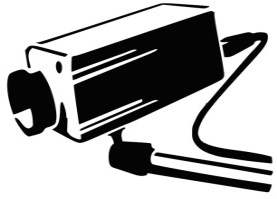 системами видеонаблюдения в режиме он-лайн
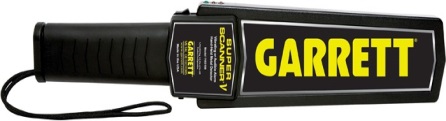 металлоискателями
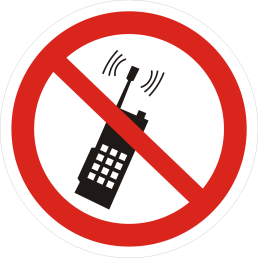 средствами подавления сигналов сотовой связи
кнопкой тревожной сигнализации, подключенной к пульту управления вневедомственной охраны УМВД России по городу Белгороду
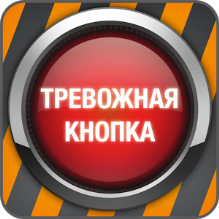 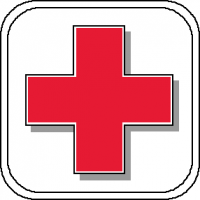 пунктами медицинской помощи
Незавершение экзамена по состоянию здоровья или пропуск 
по уважительной причине
невозможно завершить выполнение экзаменационной работы
пропуска экзамен по состоянию здоровья или иным объективным причинам
1) Участник ЕГЭ имеет право досрочно покинуть аудиторию, не завершив экзамен,
2) В тот же день необходимо обратиться в медицинское учреждение и предоставить в школу медицинский документ, а вместе с ним заявление о переносе экзамена на резервный день.
родители обучающихся должны поставить в известность классного руководителя
ПОРЯДОК ПЕРЕСДАЧИ ЭКЗАМЕНОВ
ДОПУСКАЕТСЯ ПОВТОРНО К ГИА ПО ДАННОМУ ПРЕДМЕТУ В ТЕКУЩЕМ ГОДУ  В РЕЗЕРВНЫЕ ДНИ
ПОЛУЧИВШИМ НЕУДОВЛЕТВОРИТЕЛЬНЫЙ РЕЗУЛЬТАТ ПО ОДНОМУ ИЗ ОБЯЗАТЕЛЬНЫХ ПРЕДМЕТОВ
ПРЕДОСТАВЛЯЕТСЯ ПРАВО ПРОЙТИ ГИА ПО СООТВЕТСТВУЮЩИМ ПРЕДМЕТАМ НЕ РАНЕЕ 1 СЕНТЯБРЯ ТЕКУЩЕГО ГОДА
ПОЛУЧИВШИМ НЕУДОВЛЕТВОРИТЕЛЬНЫЕ РЕЗУЛЬТАТЫ  БОЛЕЕ ЧЕМ ПО ОДНОМУ ОБЯЗАТЕЛЬНОМУ ПРЕДМЕТУ ЛИБО ПОЛУЧИВШИМ ПОВТОРНО НЕУДОВЛЕТВОРИТЕЛЬНЫЙ РЕЗУЛЬТАТ ПО ОДНОМУ ИЗ ЭТИХ ПРЕДМЕТОВ НА ГИА В ДОПОЛНИТЕЛЬНЫЕ СРОКИ
ПРЕДОСТАВЛЯЕТСЯ ПРАВО ПРОЙТИ ГИА ПО СООТВЕТСТВУЮЩИМ ПРЕДМЕТАМ НЕ РАНЕЕ ЧЕМ ЧЕРЕЗ ГОД
ПОЛУЧИВШИМ НЕУДОВЛЕТВОРИТЕЛЬНЫЙ РЕЗУЛЬТАТ ПО УЧЕБНМ ПРЕДМЕТАМ ПО ВЫБОРУ
ПОЛУЧЕНИЕ РЕЗУЛЬТАТОВ 
И СРОК ИХ ДЕЙСТВИЯ
Результаты ЕГЭ каждого участника заносятся в федеральную информационную систему.

 Бумажных свидетельств о результатах ЕГЭ не предусмотрено.
Срок действия результатов - 4 года, следующих за годом получения таких результатов.
ПОДАЧА АПЕЛЛЯЦИЙ
АПЕЛЛЯЦИЯ
о нарушении установленного порядка проведения экзамена со стороны организаторов экзамена
о несогласии с выставленными баллами
подается в течение двух рабочих дней после официального дня объявления результатов экзамена (заявление подается  в образовательную организацию, в которой участники ЕГЭ были допущены к экзаменам по соответствующему предмету)
участник ЕГЭ подает в день проведения экзамена уполномоченному представителю ГЭК, не покидая ППЭ
ИНФОРМАЦИОННАЯ ПОДДЕРЖКА ГИА
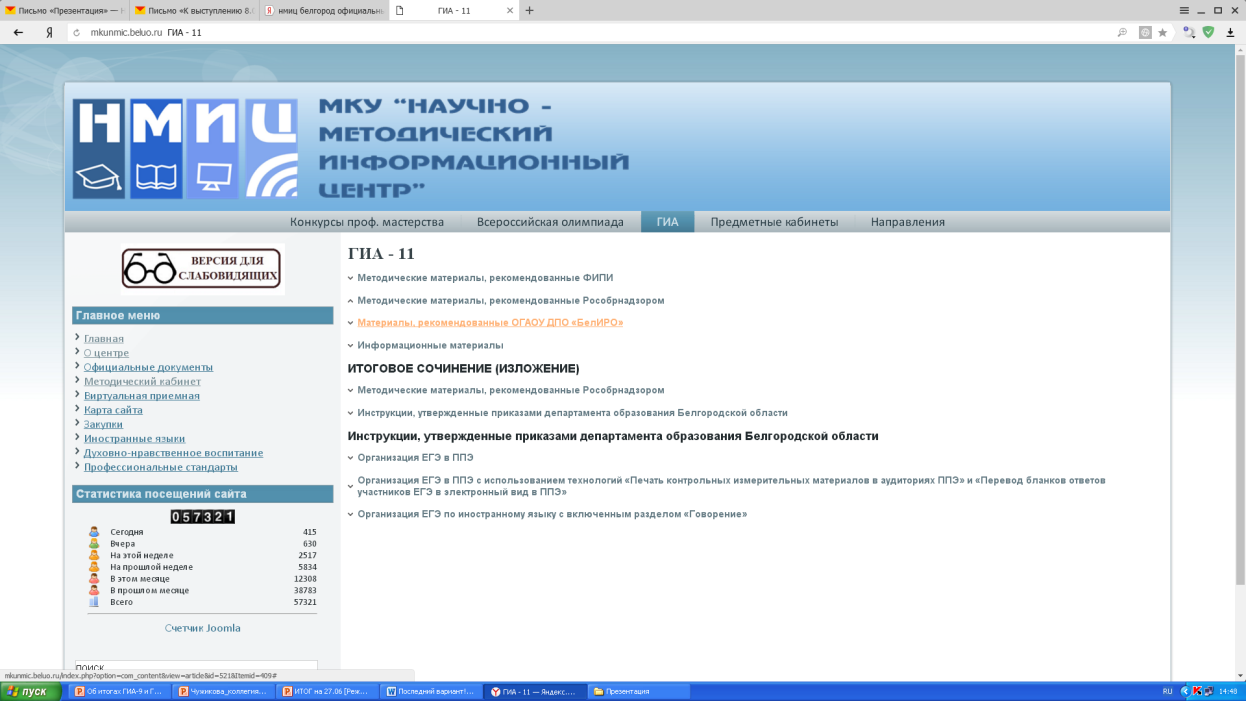 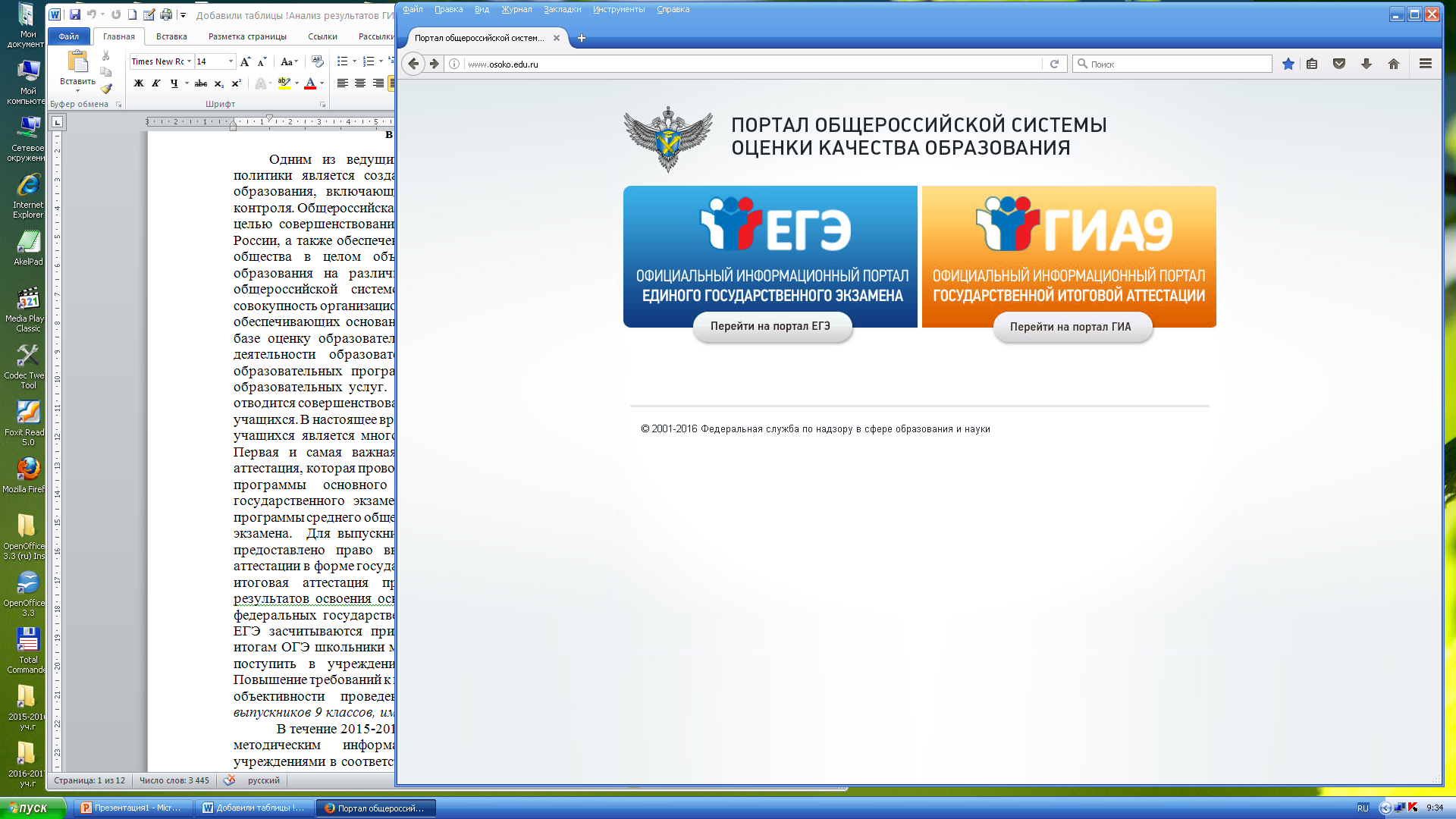 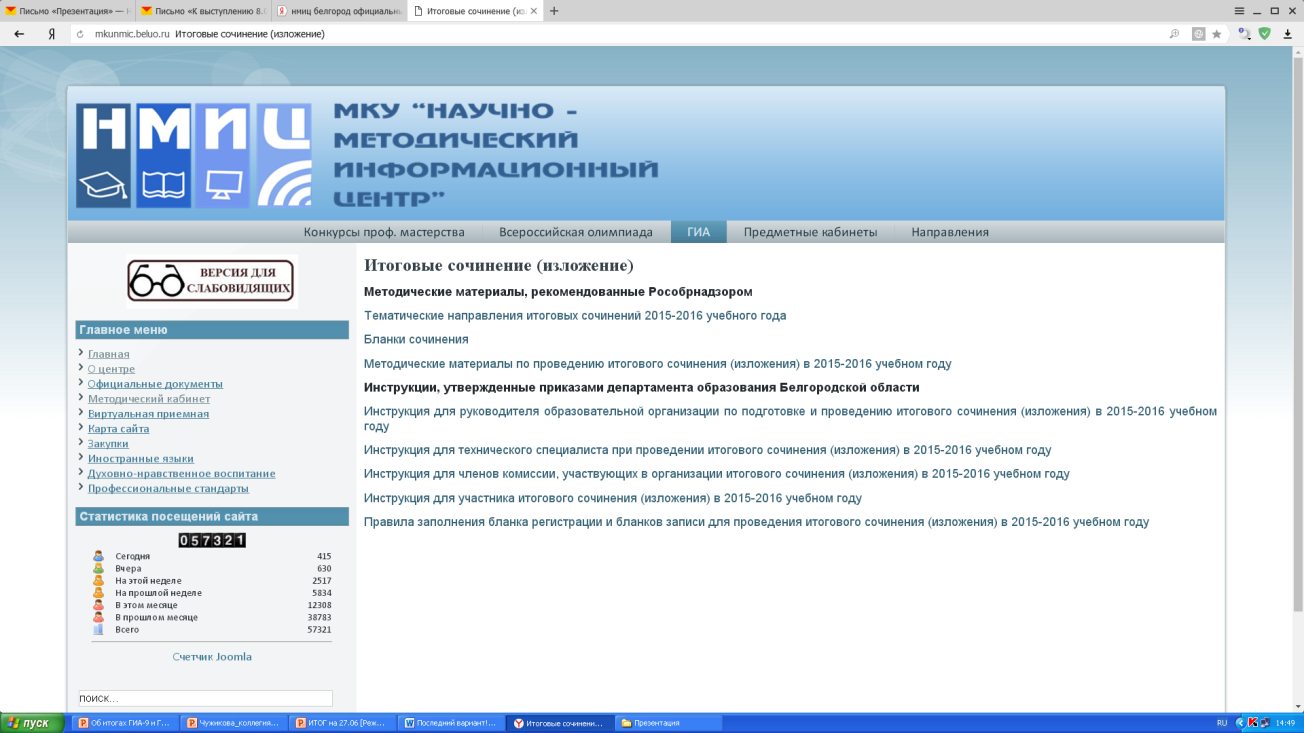 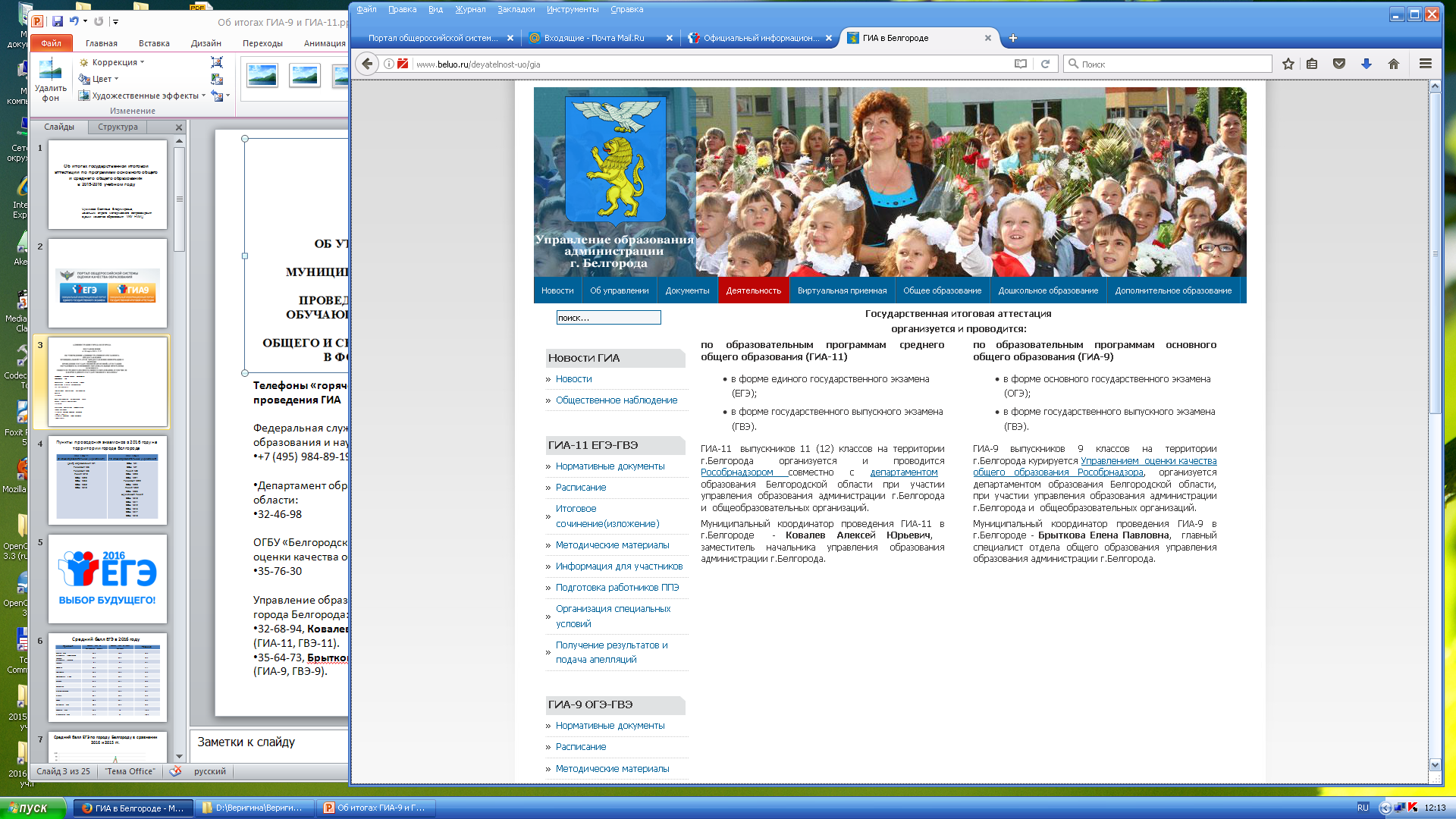 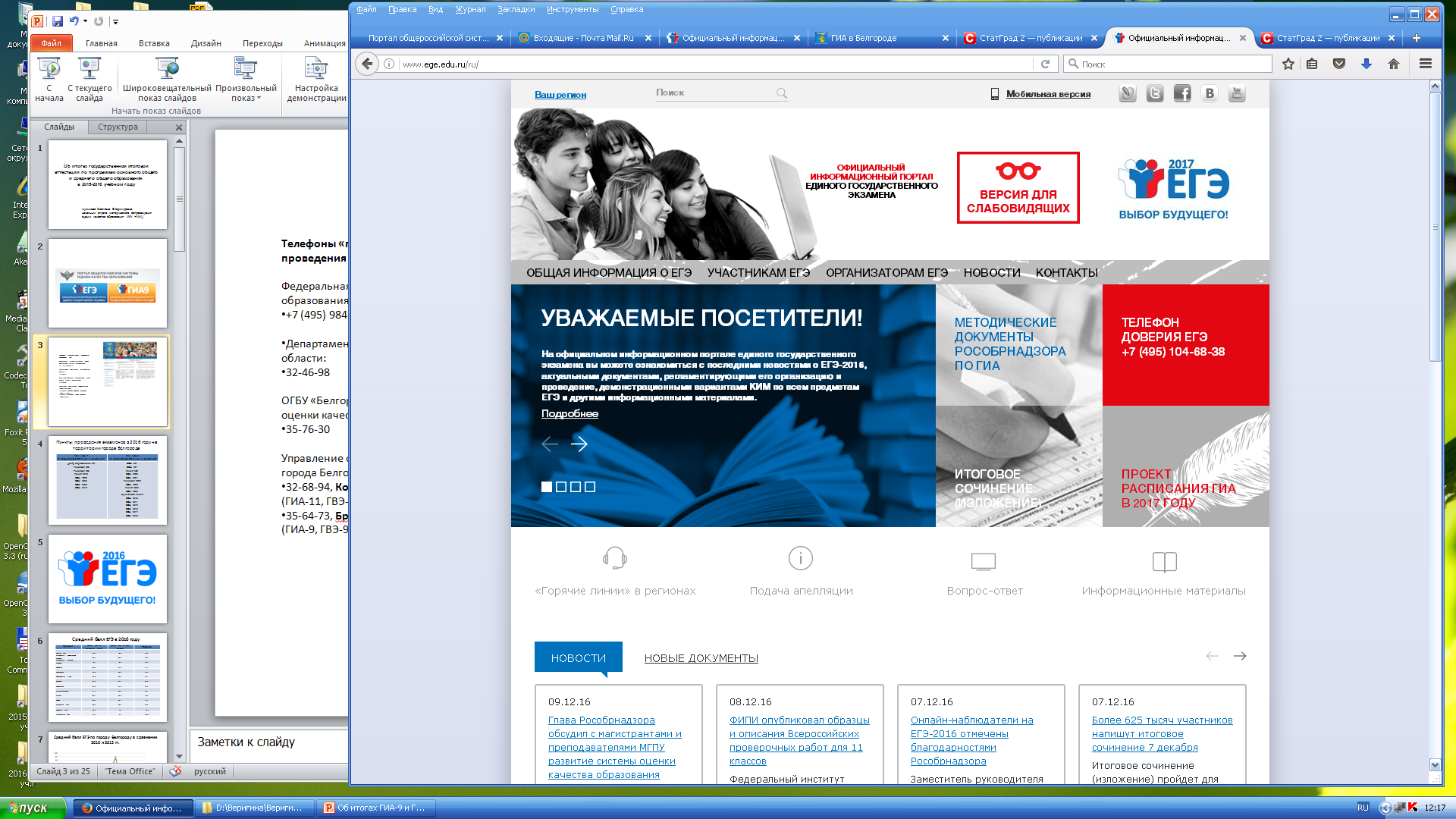 Спасибо за внимание!
17